Course 208. Trail Signs
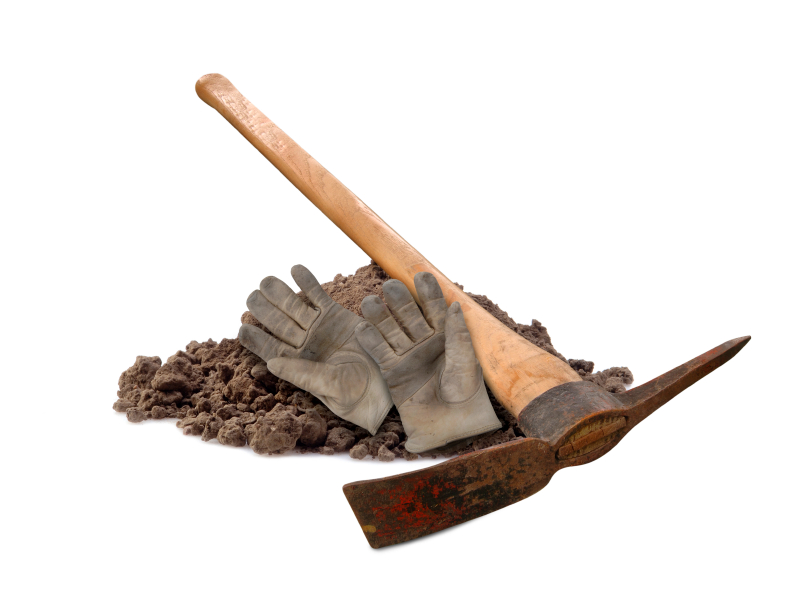 Photos Courtesy of 
Paul Martin Smith
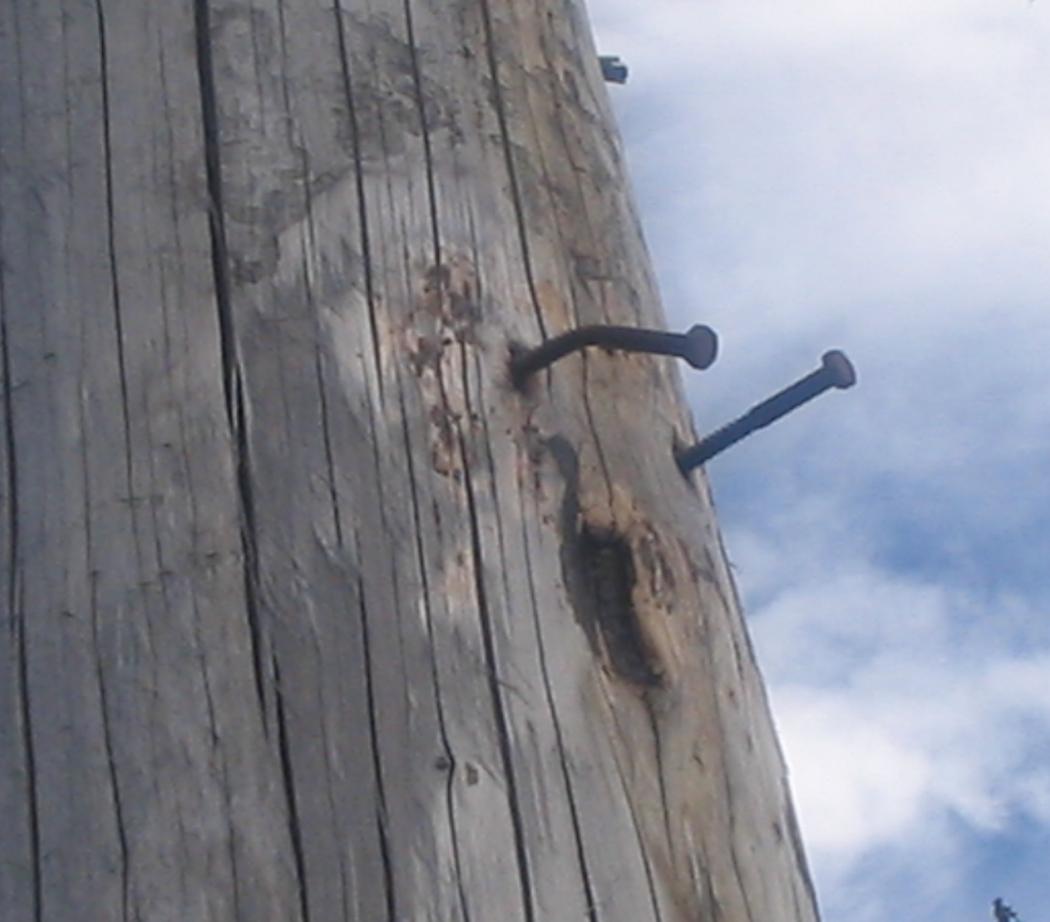 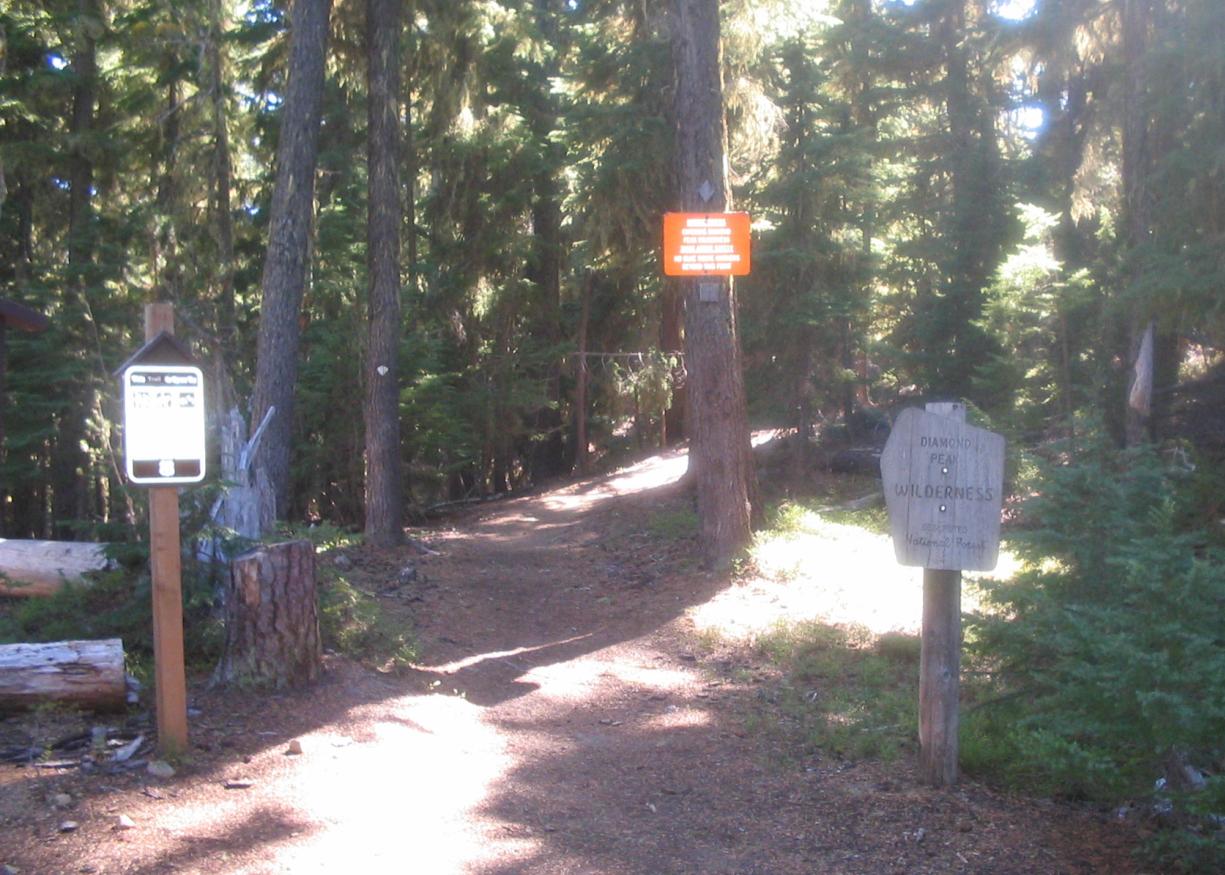 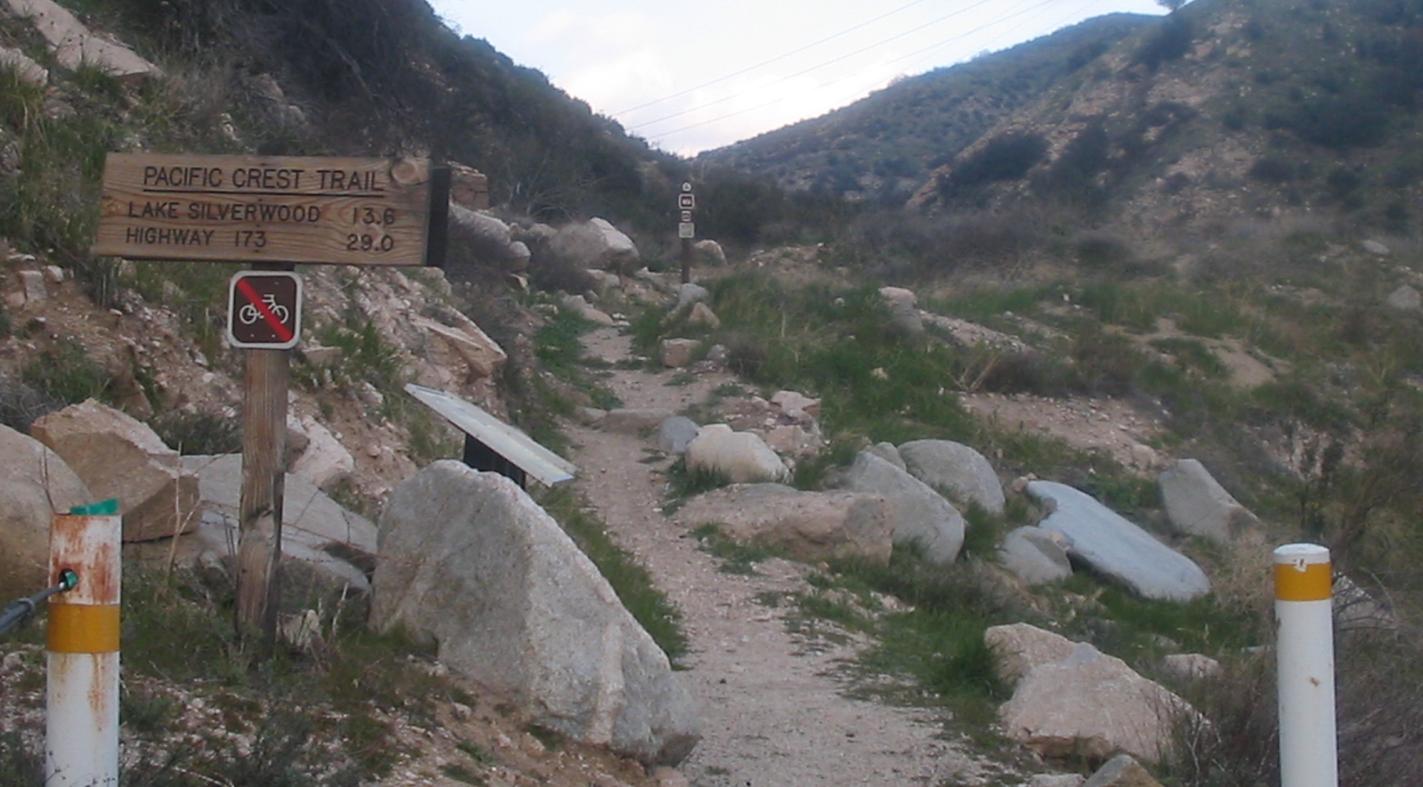 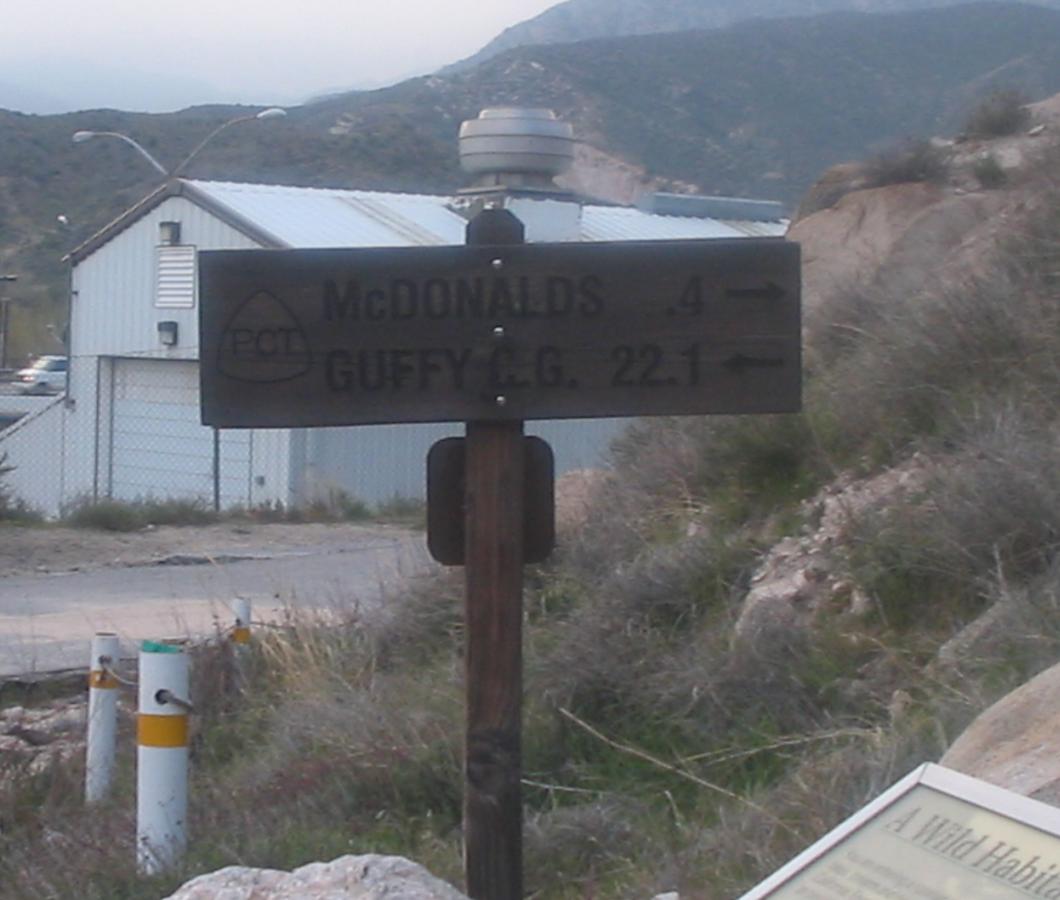 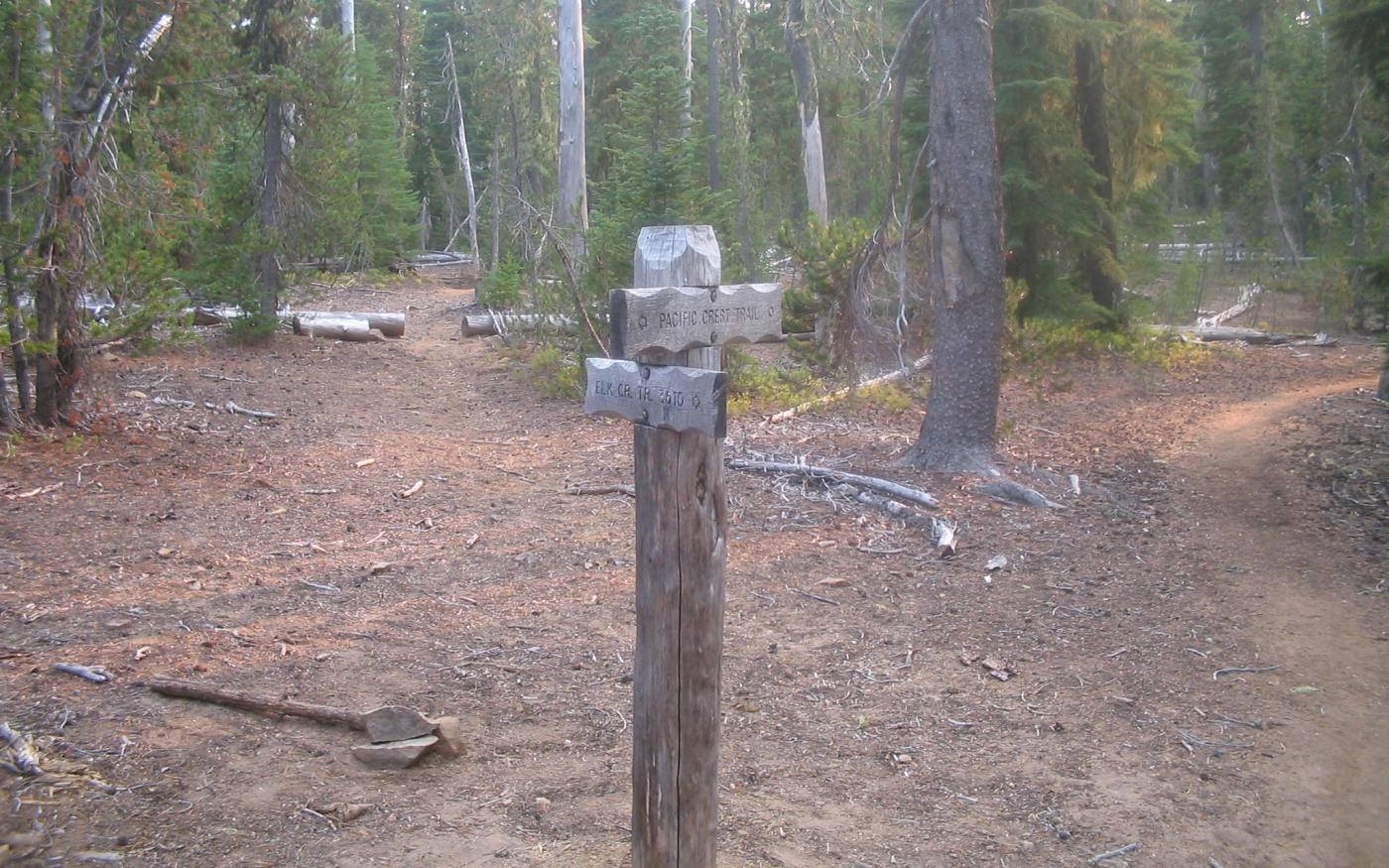 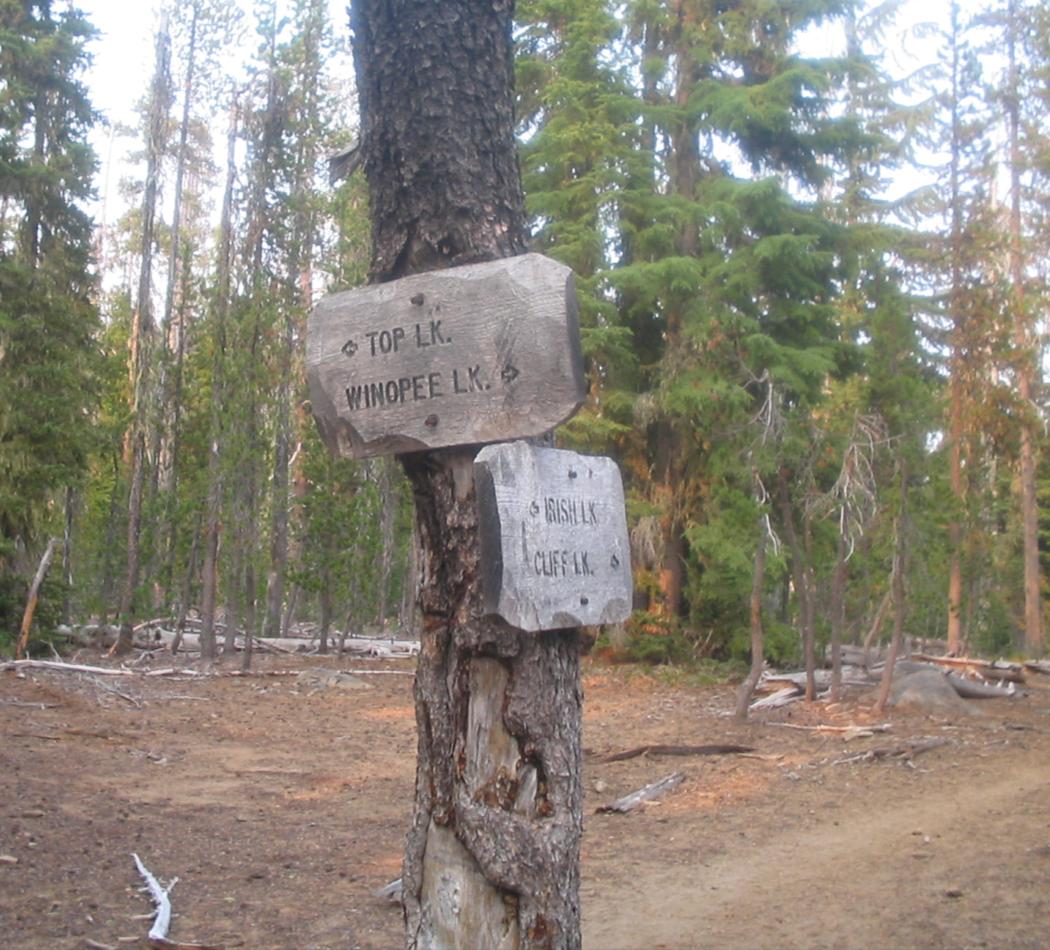 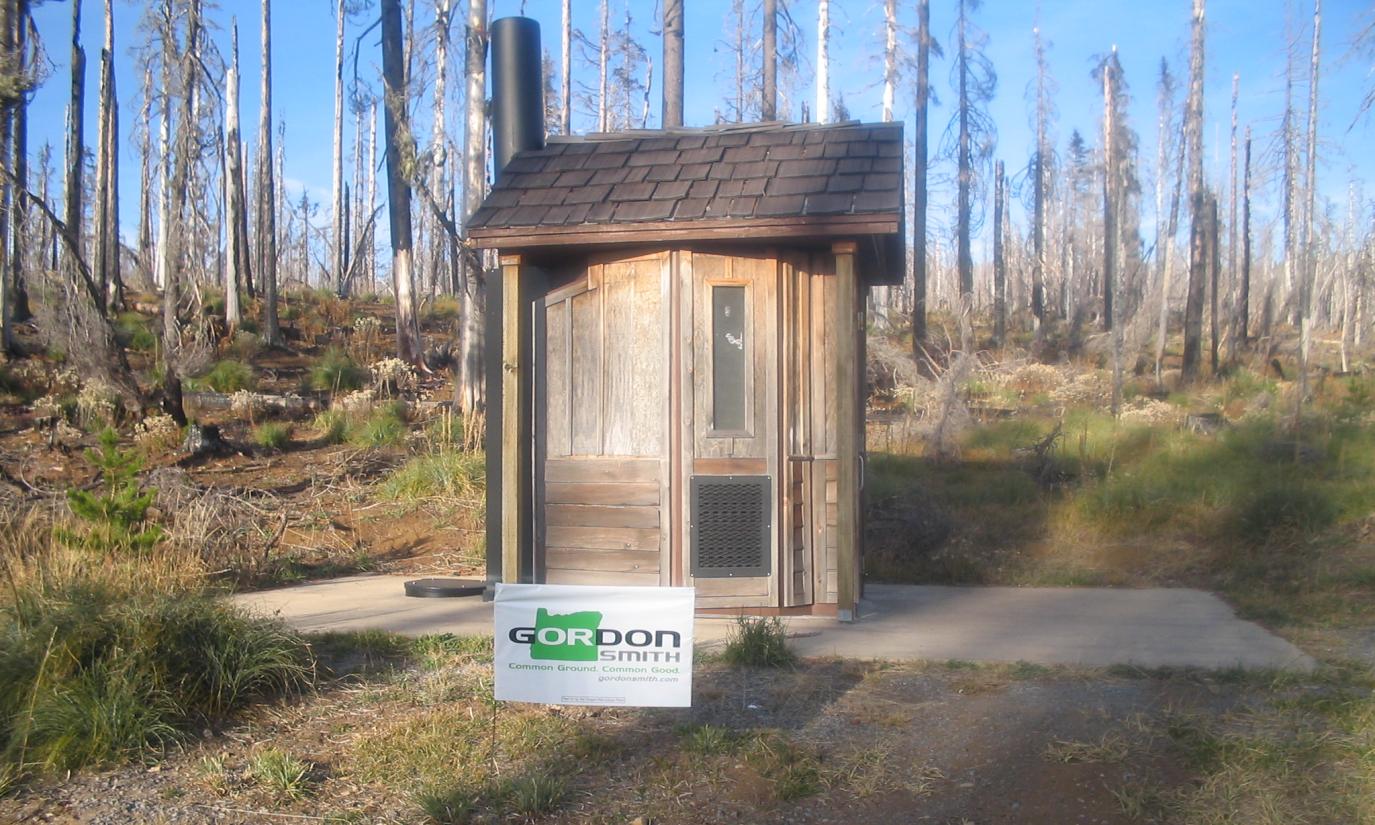 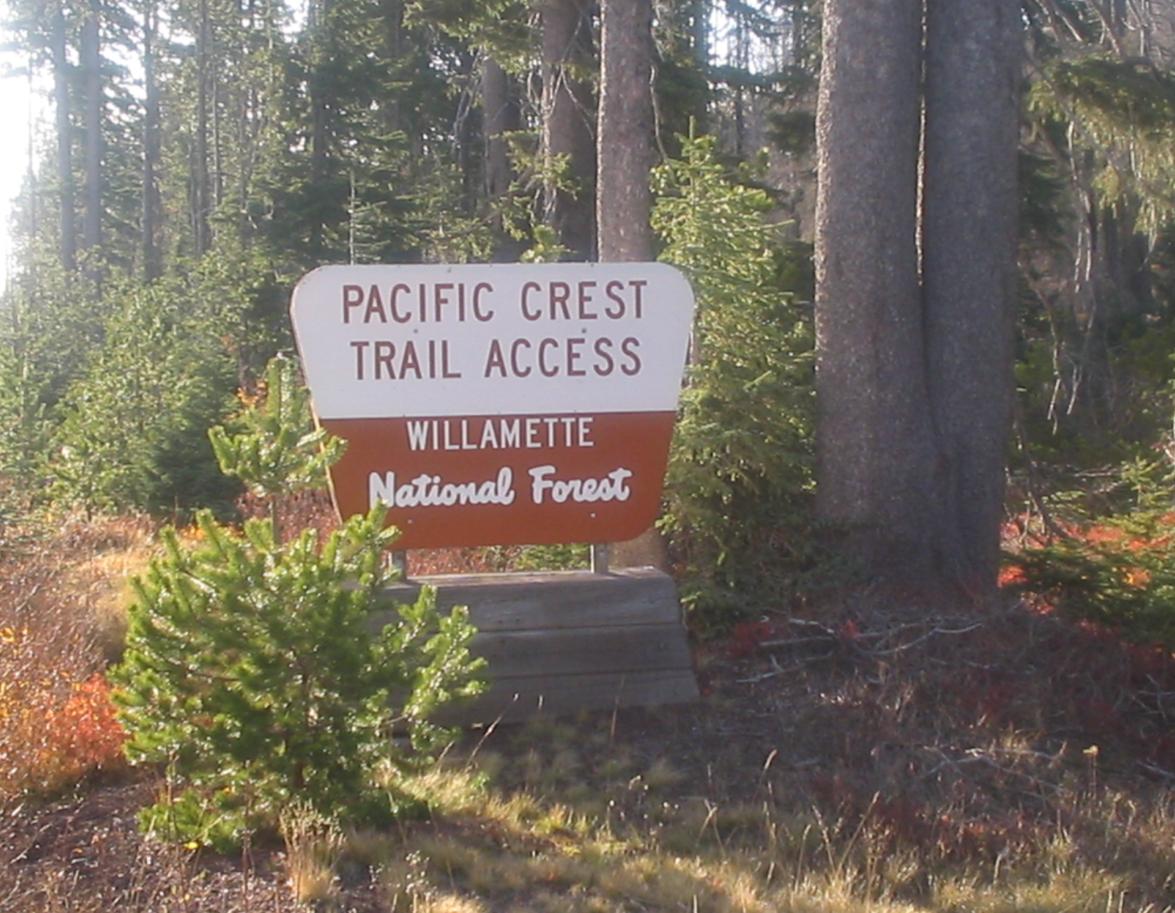 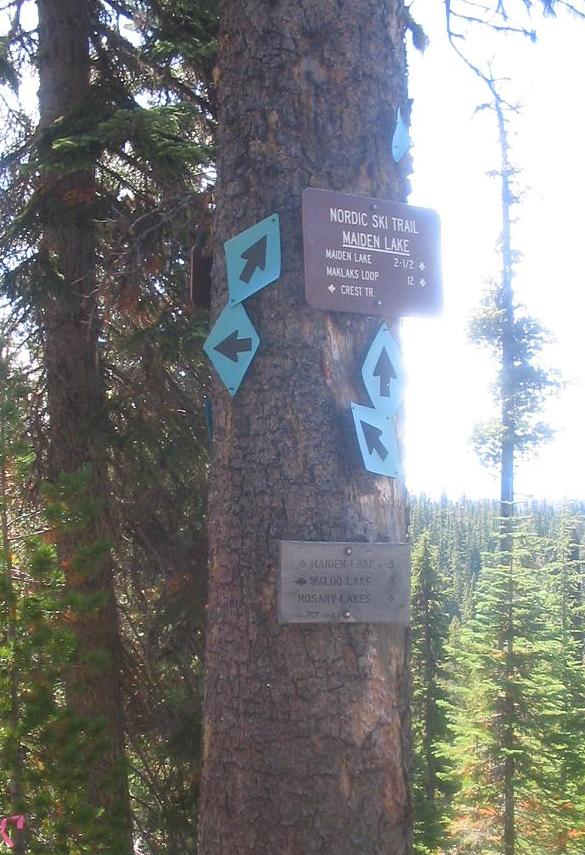 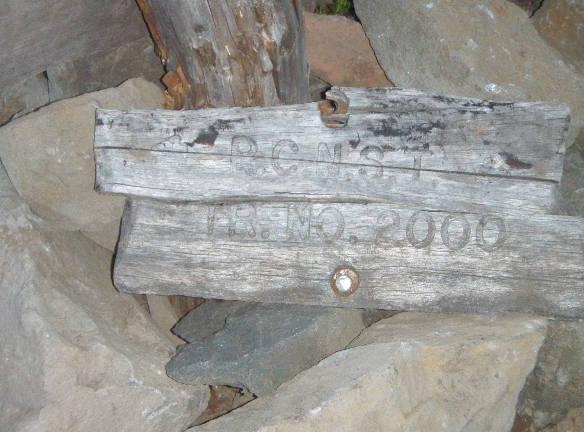 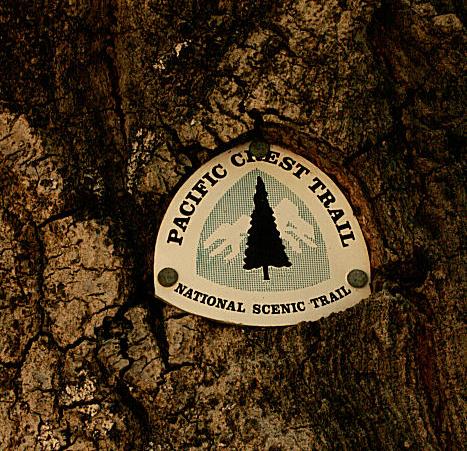 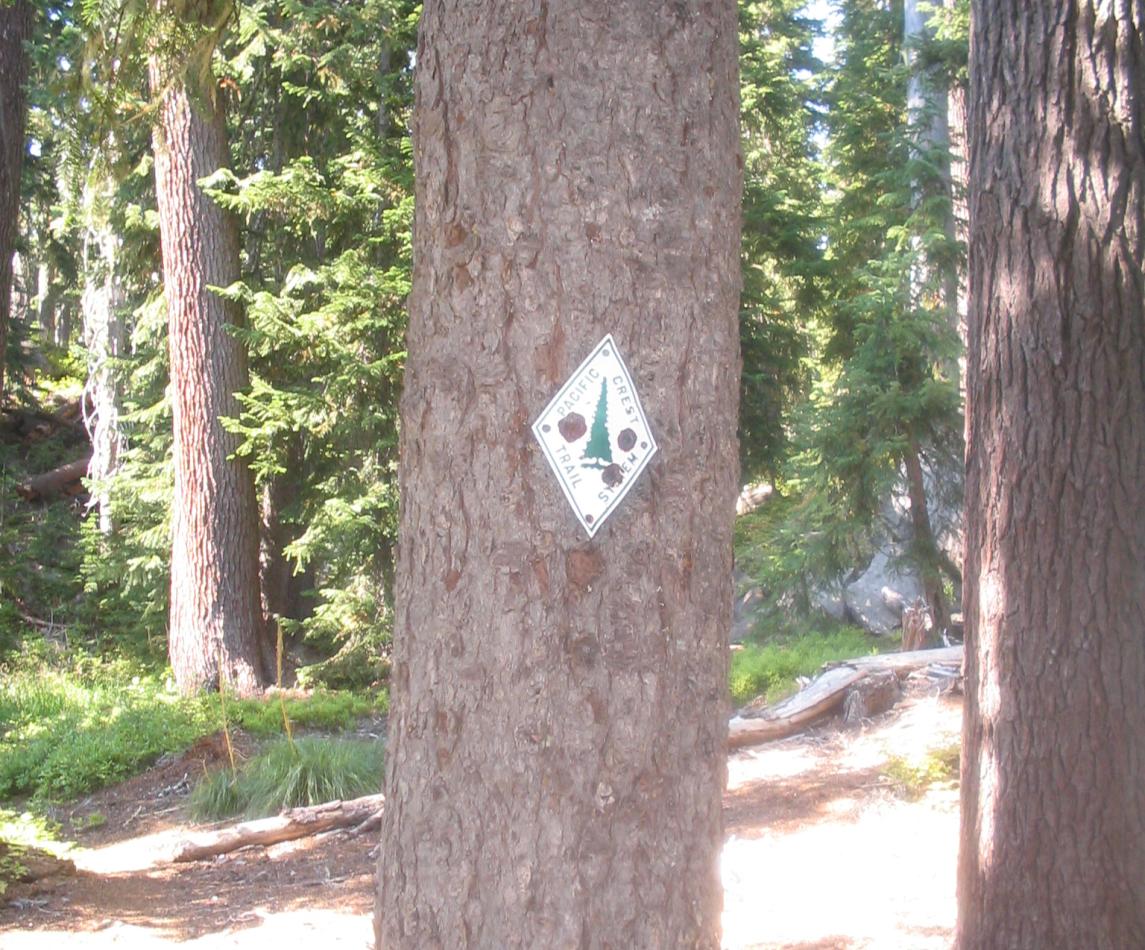 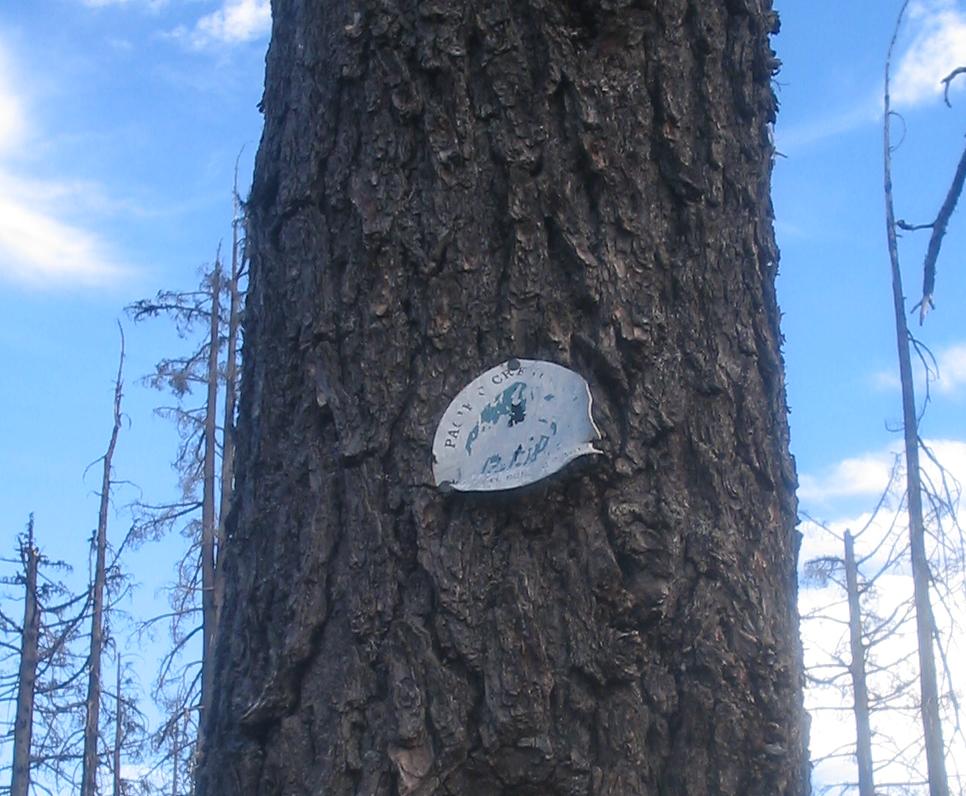 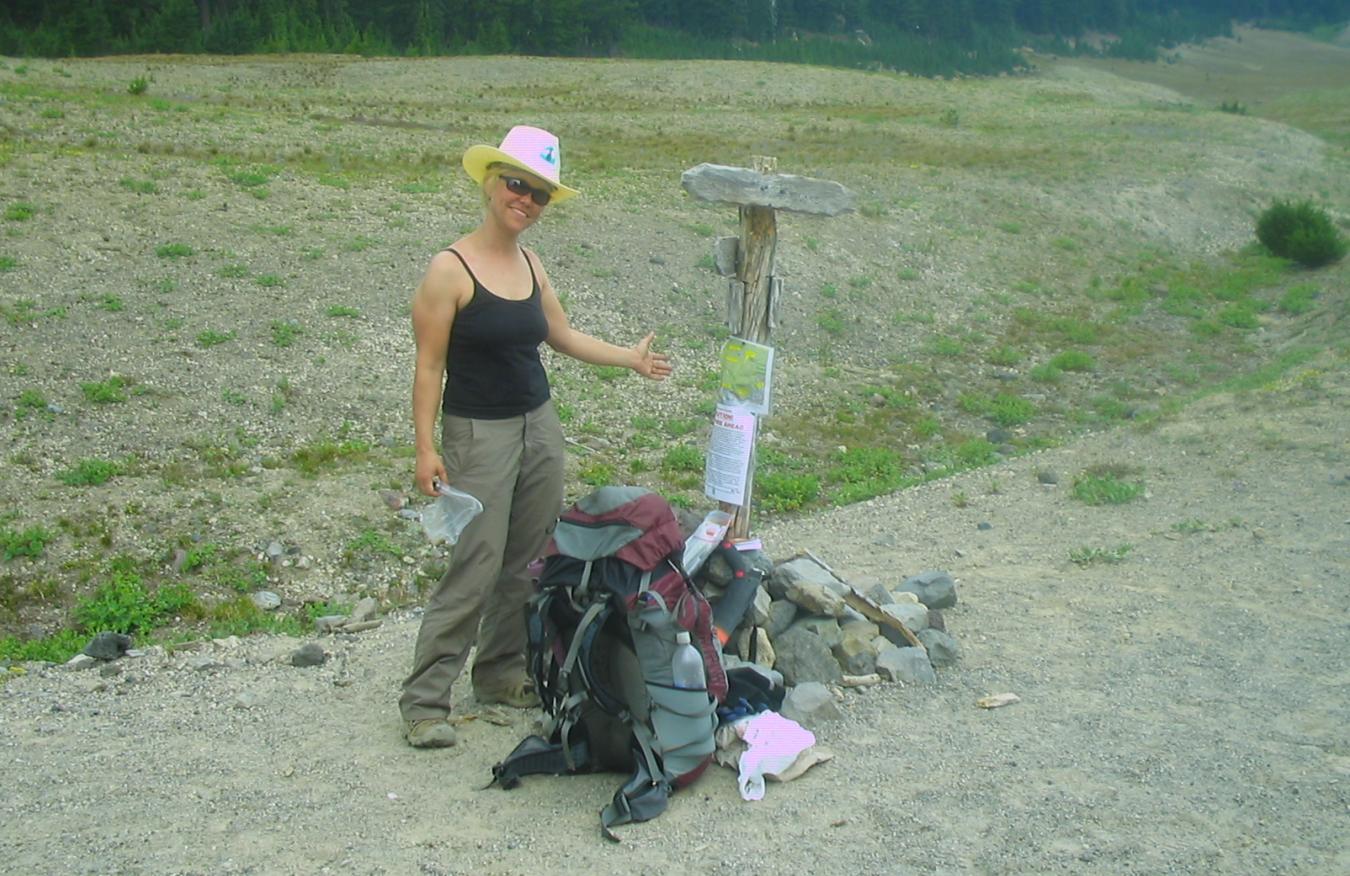 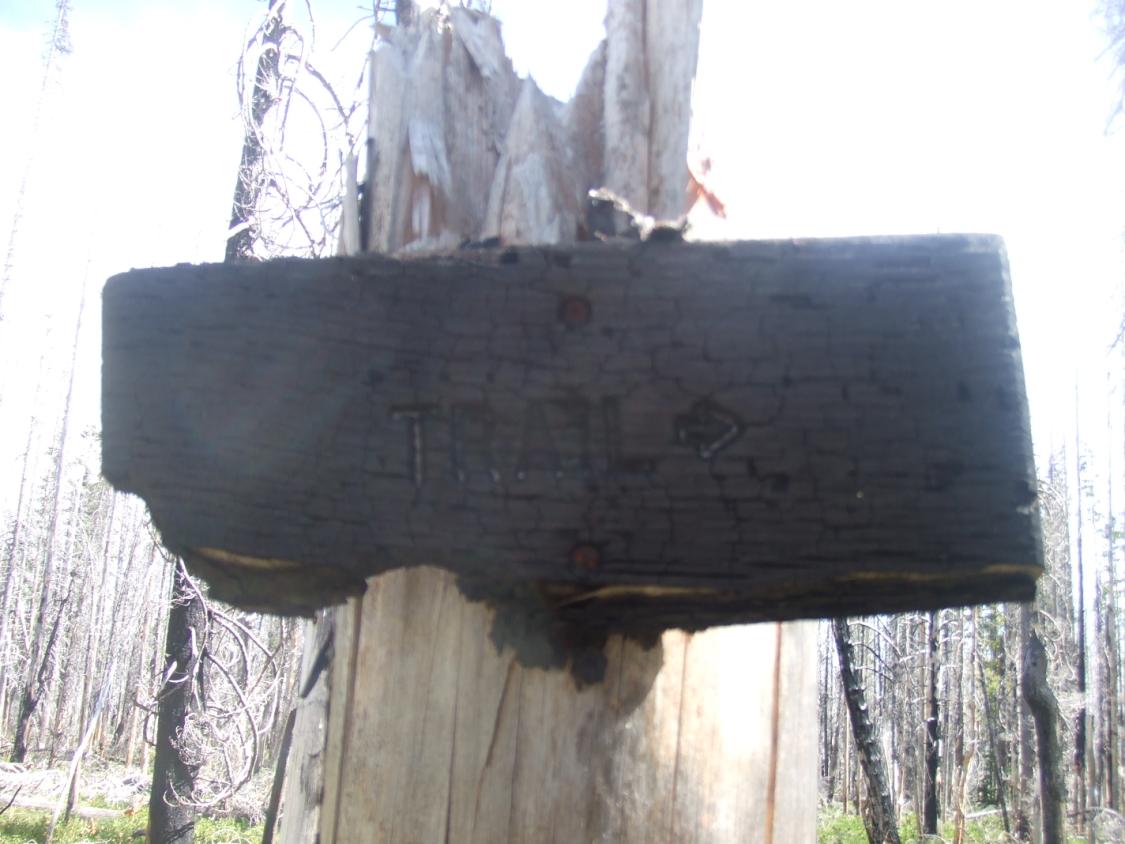 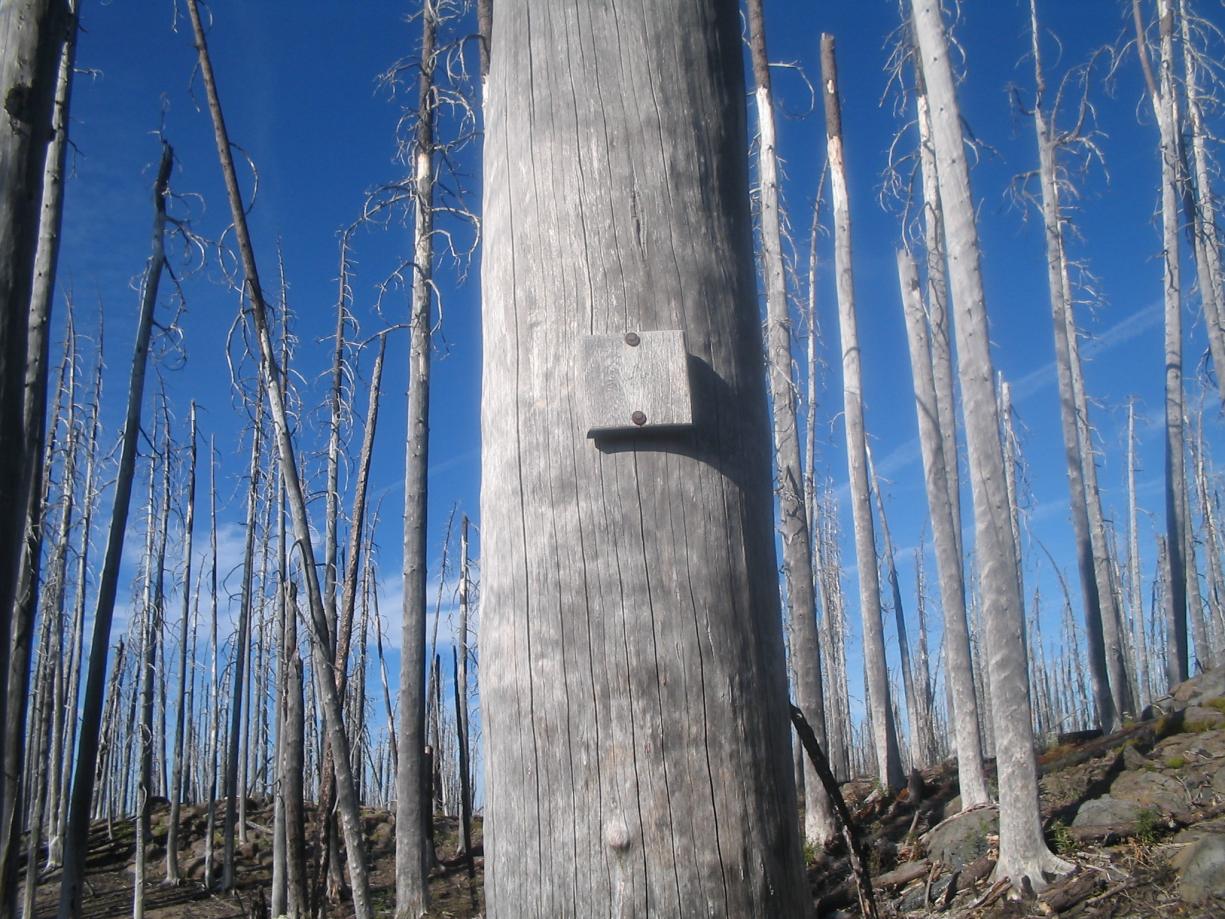 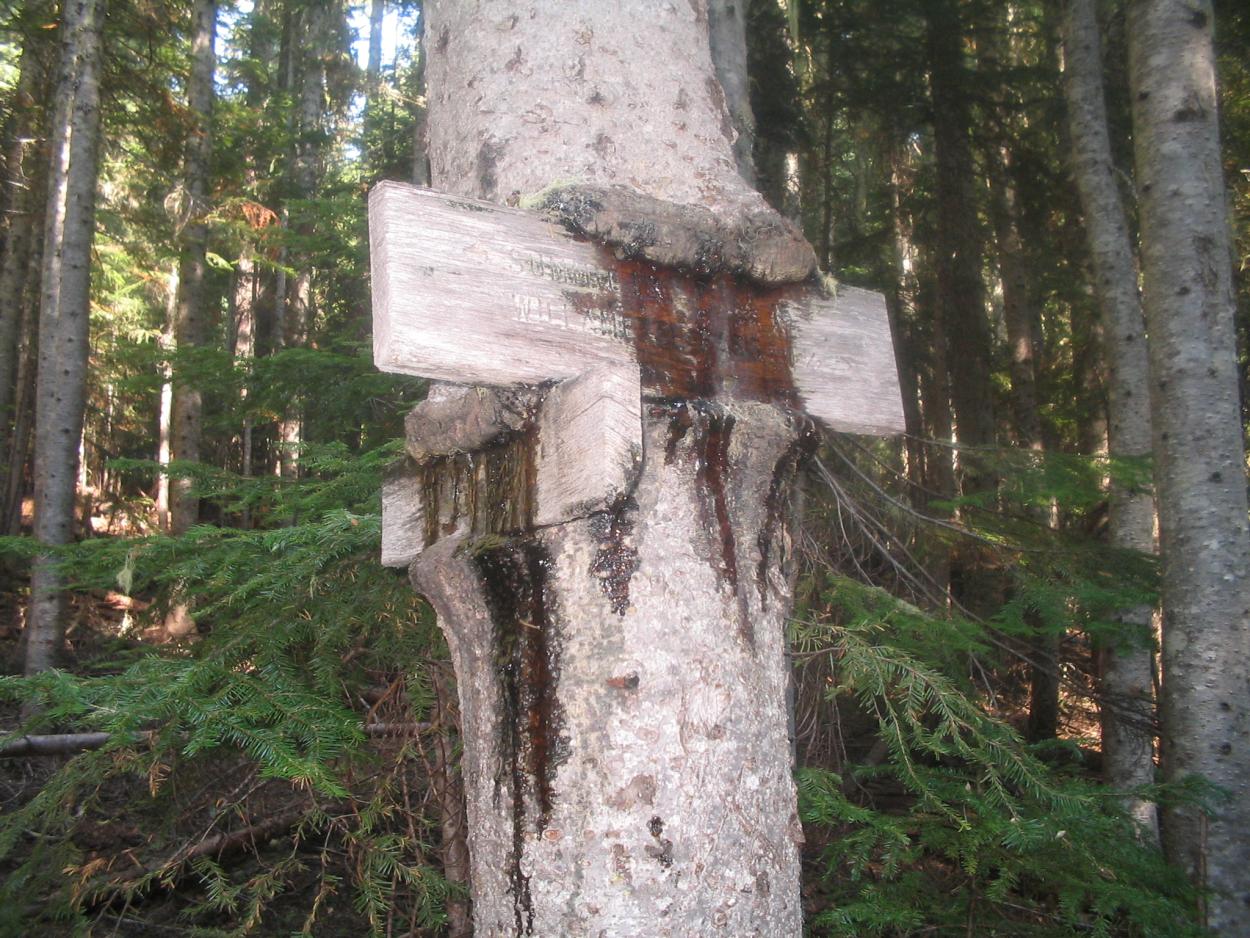 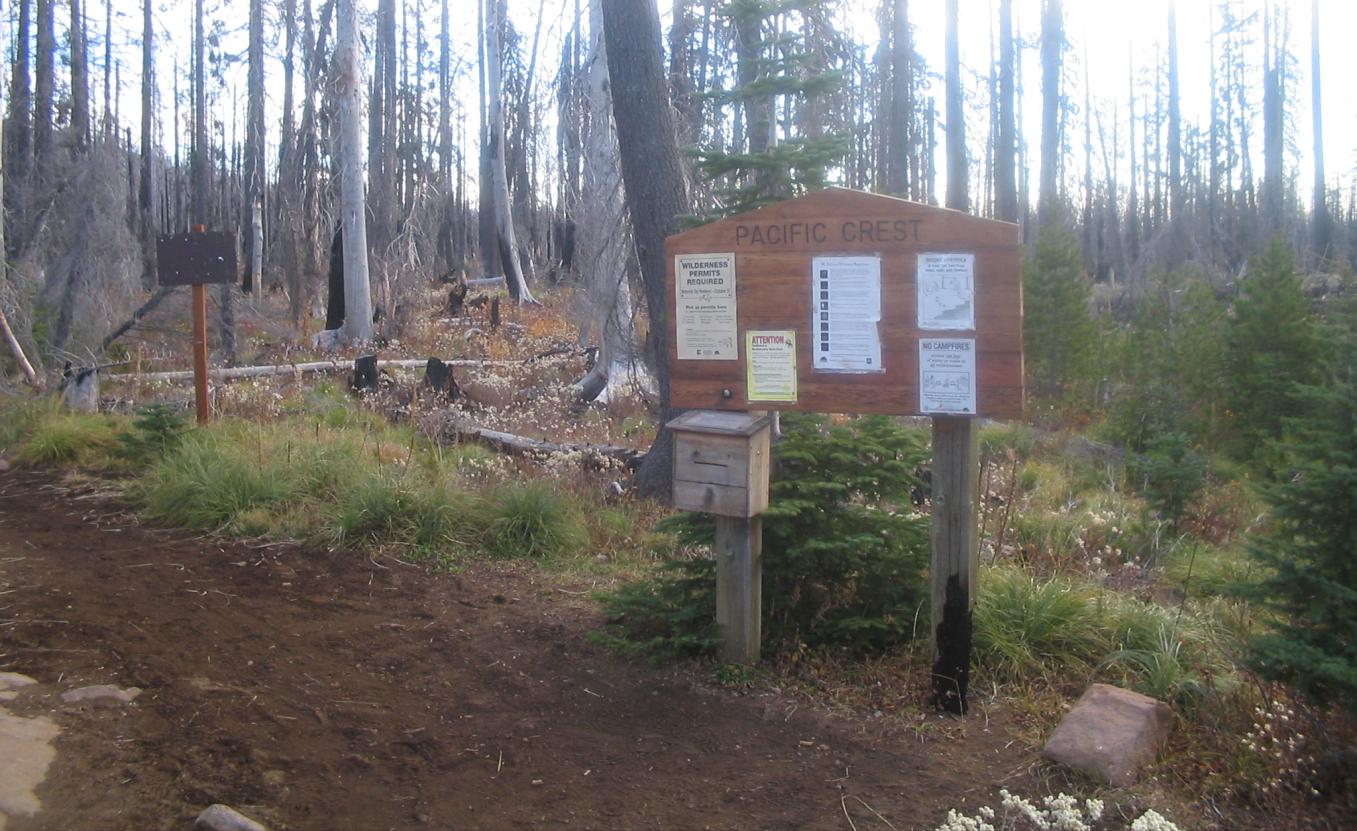